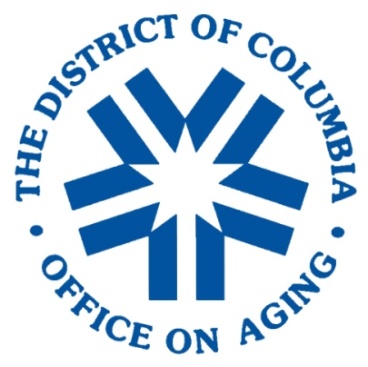 D.C. Office on Aging Ambassador Training
500 K Street N.E. , Washington, D.C.   20002
Ambassador Training Program
This is an initiative to train community residents about the programs and services offered by the DC Office on Aging and its Senior Service Network. 
The ambassadors serve as points of contact for distributing information in their wards and communities about the programs and services available to seniors, persons living with disabilities, and caregivers.
2
DCOA’s Mission
The D.C. Office on Aging’s mission is to advocate,  plan, implement, and monitor programs in health, education, employment, and social services which promote longevity, independence, dignity, and choice for:

District residents age 60 and over;
People with disabilities age 18 and older; and 
their caregivers.
3
About DCOA
DCOA was established by the Mayor in 1975 in order to plan, develop, and implement programs and services for residents age 60 and older. In 2008 DCOA expanded its scope to include services for people ages 18 and over living with disabilities. 

DCOA operates the Aging and Disability Resource Center (ADRC) and funds the Senior Service Network, which together consist of more than 20 community-based nonprofit organizations, operating more than 40 programs for older District residents (age 60 and older), people with disabilities (age 18-59), and their caregivers.
4
D.C. Statistics
Roughly 107,117* District residents are age 60 or over, 
which makes up 16.3% of the total District population.
*Based on Census’ American Community Survey using 2014 data. 
**Source: District of Columbia Office of Planning/State Data Center, September  8, 2015
5
SSN Overview
DCOA’s Senior Service Network consists of more than 20 community-based nonprofit organizations funded by DCOA, thus grantees that operate more than 40 programs for senior citizens, people with disabilities, and their caregivers.

The ADRC works closely with DCOA grantees, including referral, case collaboration, and professional development.

Eligibility requirements apply to many of the following services, and are offered at no cost to the D.C. resident, for a fee, on a sliding scale, or with a voluntary contribution.
6
[Speaker Notes: ADRC facilitates a monthly CityWide Case Manager’s group, attended by social workers, case managers and other key professionals from the ADRC, lead agencies, and other Senior Service Network organizations. 

The purpose of the CityWide Case Management groups is case review of complex cases, and trainings by presenters from other DC Agencies and community-based organizations on important and relevant topics such as: 
September 2014 – Adult Protective Services
January 2015 – Deaf and Hard of Hearing Services, Family Matters
February 2015 – Safe Nursing Facility Discharges, Legal Counsel for the Elderly
March 2015 – Alzheimer’s Basics, Supports/Services, Alzheimer’s Association
April 2015 – Property Tax for Older Adults and People with Disabilities, Legal Counsel for the Elderly
May 2015 – Medicare, Medicaid, QMB, Medicare Advantage, University Legal Services
July 2015 – Advance Directives, Legal Council for the Elderly

ADRC also conducts a hoarding workgroup every other month designed to train CityWide professionals on how to work with individuals with Hoarding Disorder (HD), and what other city resources are available to assist.
ADRC facilitates a monthly CityWide Case Manager’s group, attended by social workers, case managers and other key professionals from the ADRC, lead agencies, and other Senior Service Network organizations. 
The purpose of this groups is case review of complex cases, and trainings by presenters from other DC Agencies and community-based organizations on important and relevant topics such as: 
September 2014 – Adult Protective Services
January 2015 – Deaf and Hard of Hearing Services, Family Matters
February 2015 – Safe Nursing Facility Discharges, Legal Counsel for the Elderly
March 2015 – Alzheimer’s Basics, Supports/Services, Alzheimer’s Association
April 2015 – Property Tax for Older Adults and People with Disabilities, Legal Counsel for the Elderly
May 2015 – Medicare, Medicaid, QMB, Medicare Advantage, University Legal Services
June 2015 – Long-Term Care Medicaid Eligibility Changes, Department of Health Care Finance
July 2015 – Advance Directives, Legal Council for the Elderly]
SSN Programs and Services
Services include, but are not limited to:
In-Home Support
Legal Services
Long-Term Care Ombudsman
Nursing Homes
Nutrition Counseling 
Recreation and Socialization
Respite Aid Services for Caregivers
Transportation
Senior Wellness Centers
Adult Day Health
Caregiver Supportive Services
Case Management 
Community Dining
Counseling
Emergency Shelter
Fitness and Wellness
Health Insurance Counseling
Home-delivered Meals
7
Lead Agencies
Lead agencies are DCOA grantees within the Senior Service Network that provide core social and health services in each ward.  

Lead Agencies are responsible for delivering the following core supports to older adults in each service area:
Community Dining &
   Home Delivered Meals
Caregiver Respite/Suppl. Services
Case Management 
Comprehensive Assessment
Counseling 
Health Promotion
Nutrition Counseling &
   Education
Socialization
Coordinate transportation
8
Lead Agencies
There is one lead agency in each ward:

Ward 1: TERRIFIC, Inc.
Ward 2: TERRIFIC, Inc.
Ward 3: IONA Senior Services
Ward 4: TERRIFIC Inc.
Ward 5: Seabury Ward 5 Aging Services
Ward 6: Seabury Ward 6 Aging Services
Ward 7: East River Family Strengthening Collaborative
Ward 8: East River Family Strengthening Collaborative
9
Senior Wellness Centers
Senior Wellness Centers (SWCs) provide programs that promote the health and wellness of residents 60 years and older, and serves a nutritious mid-day meal with a salad bar. 

SWCs offer health education and exercise classes, such as:
Health promotion and disease prevention classes
Healthy cooking demonstrations
Group Tai Chi

They also have social and recreational programs, such as:
Quilting and sewing classes
Group trips
10
DCOA’s Meal Program
DCOA’s Meal Program promotes socialization and nutrition, and reduces hunger and food insecurity.

Community Dining (Congregate Meal) Program– meals in group settings such as senior wellness centers, senior housing buildings, and recreation centers.

Home-delivered Meal Program – meals delivered to seniors who are frail, homebound, or otherwise isolated.
11
[Speaker Notes: The Meal Program is authorized under OAA: 
Congregate Meal Program - Title III (C)(1) 
Home-delivered Meal Program - Title III (C)(2)
Nutrition Services Incentive Program (NSIP) - Section 311

The purpose is to:
Reduce hunger and food insecurity among older individuals;
Promote socialization of older individuals;
Promote the health and well-being of older individuals; and
Delay adverse health conditions for older individuals.]
Community Dining(Congregate Meals)
Lead agencies operate 50 community dining sites across the city.

Sites work directly with the lead agency in their Ward to: 
Safely serve the meals each day; and 
Organize at least 2 daily activities that include recreation and/or health education.
12
Home-delivered Meals
Home-delivered Meals are offered to seniors who are frail, homebound, or otherwise isolated. 

DCOA provides two options for home-delivered meals to all wards in the city.
Option 1: Customer receives up to four deliveries a week and up to seven meals a week. Each delivery consists of fresh meals to be consumed within 48-hours of a delivery.

Option 2: Customers receive one delivery with up to 14 meals every two weeks. Each delivery consists of prepackaged meals to last up to 14-days in the refrigerator and must be reheated in the microwave before eating.
13
[Speaker Notes: Frail is defined by the Older Americans Act Nutrition Programs Toolkit (National Resource Center on Nutrition, Physical Activity & Aging) as: (A) unable to perform at least two activities of daily living without substantial human assistance, including verbal reminding, physical cues, or supervision; or (B) due to cognitive or other mental impairment, requires substantial supervision because the individual behaves in a manner that poses a serious health or safety hazard to the individual or to another individual]
Meal Program Alternatives
DCOA also connects eligible seniors to additional or alternative food sources:
Grocery Plus (Commodity Supplemental Food Program):  free monthly bag of groceries. 
Senior Farmers’ Market Program: seniors already enrolled in Grocery Plus receive $30 in vouchers for fresh fruits and vegetables at participating farmers markets. 
SNAP (Food Stamps):  monthly financial assistance to purchase groceries. 
Produce Plus: seniors already enrolled in a government benefit program receive weekly $10 vouchers to purchase fresh fruits and vegetables at participating farmers markets.
14
Transportation Overview
Seabury Connector (formally Washington Elderly Handicapped Transportation Service or WEHTS), operated by Seabury Resources for the Aging (Seabury), provides specialized curb-to-curb services to District residents age 60 and older. 

Primary objective: provide life-sustaining medical transportation to low-income, functionally impaired persons to achieve and maintain maximum function and independence in the community.
15
Transportation Usage
Transportation services are provided for:
Essential medical appointments – chemotherapy, dialysis,  adult day health care, etc.
Delivery of home-delivered meals – only for the frail Home-delivered Meal Program
Sites and activities – Senior Wellness Centers, group activities, special events, etc.
Alternative transportation services include:
ConnectorCard – any mode of transportation
Transportation referral and information
16
Alternative Transportation Services
ConnectorCard is a DCOA subsidized debit card that is loaded with up to $100 per month for each participating senior who shares the burden of costs.  
Replaces the “Call-N-Ride” paper coupon system. Up to 150 former paper coupon riders are eligible for this service.
ConnectorCard can be used on any public or private mode of transportation that accepts a card as a form of payment.
Seabury staff monitor daily activity and usage.
Referral and information to other transportation services may include: MetroAcess, TransportDC, and Dept. Parks and Recreation.
17
In-Home Support Services
Since 1976, DCOA has contracted with Home Care Partners to administer mandatory homemaker services and caregiver support/respite as defined under two articles of the Older Americans Act (OAA): 

Title III B – Support Service and Senior Center Program:  funding contributes to home health and homemaker services (e.g. Home Health Aides).

Title III E – National Family Caregiver Support Program: funding contributes to respite services to caregivers (e.g. education, spring cleaning, etc.).
18
Home Health Aide Services
Home Health Aides assist with tasks that help customers manage their daily routines. Based on a personalized plan of care, aides are assigned to help with duties that may include: 
bathing
dressing
grooming
feeding
toileting
medication reminders
range of motion exercises

Customer Eligibility: 
District residents 60 years and over, and 
Not eligible for Medicaid.
preparing and serving meals
light house cleaning
laundry
shopping and errands
escort to appointments
companionship
19
[Speaker Notes: How many people did we assist in FY15?]
Family Caregivers Support
Services are designed to ease some of the stresses untrained family caregivers experience while providing continued care at home. Services include:
Case Management to help develop a caregiving plan;
In-home training to manage health problems faced by the senior;
Telephone support groups; 
Seminars on practical topics such as therapeutic activities, fall prevention, nutrition and blood pressure management; 
Once-a-year “Spring Cleaning” for the senior’s home; and
Reimbursements for eligible caregiving-related supplies or respite care by an agency or other family members.

Customer Eligibility: District residents that are unpaid primary caregivers to District residents 60 years and over.
20
ADRC Overview
DCOA’s Aging and Disability Resource Center (ADRC), provides a coordinated system of information and access for individuals seeking long-term care services and supports.  

This is accomplished through the provision of information, counseling, and service access to older adults, individuals living with disabilities, and caregivers.
21
ADRC Timeline
2005: DC receives its first federal ADRC grant and is initially run by the Department of Health (DOH).

2008: ADRC is transferred to DCOA.

2013: Department for Health Care Finance (DHCF) begins funding DCOA to assist with Elderly and Persons with Disabilities (EPD) Waiver enrollment: additional social worker, information & referral/assistance staff and supervisors hired.

2014: Money Follows the Person (MFP) staff are transferred from DHCF to DCOA.

2015: DHCF provides additional funding for expanding ADRC role in Medicaid enrollment.
22
ADRC’s Direct Services
ADRC provides a variety of direct services including:

Medicaid Waiver Enrollment
Medicaid Adult Day Health Enrollment
Information and Referral/Assistance
Community Social Work
Community Transition
23
Medicaid Waiver Enrollment
D.C.’s Elderly and Persons with Physical Disabilities (EPD)Waiver Program is a person-centered home and community-based waiver funded by Medicaid and administered by the Department of Health Care Finance (DHCF).

As of Spring 2015, the ADRC expanded its role in the EPD Waiver and Medicaid-funded Adult Day Health enrollment processes with the goals of:
Reducing confusion about the enrollment process
Increasing inter-agency communication 
Improving customer service
Decreasing enrollment wait times
24
[Speaker Notes: Elderly and Persons with Physical Disabilities (EPD) Waiver Enrollment
The District of Columbia’s EPD Waiver Program is a person-centered home and community-based waiver administered by DHCF, designed to provide eligible older adults and persons with physical disabilities with quality health care services and supports in the comfort of their homes.
 
In May, 2015, DCOA hired seven new staff members funded by the Department of Health Care Finance (DHCF) to assist persons applying for the Elderly Person with Physical Disabilities Waiver (EPD) Waiver and persons receiving 1915(i) State Plan services (Adult Day Health program).

In April and May of 2016, three additional Medicaid Enrollment Specialists were added to the team to help manage the high volume of Waiver enrollment referrals DCOA was receiving. 
 
DCOA’s Aging and Disability Resource Center (ADRC) originally (starting in 2014) performed specific, limited functions within the EPD Waiver program intake, though as of Spring 2015 is working in conjunction with both DHCF and the Department of Human Service/Economic Security Administration (DHS/ESA) to expand the role of the ADRC. With the goals of reducing confusion about the enrollment process, increasing inter-agency communication, and improving customer service, the ADRC hired and trained five new Medicaid Enrollment Specialists, and one Medicaid Lead.]
Medicaid Waiver Enrollment
At the time of conception, the MES team was 80% mobile, providing home visits to all EPD waiver applicants 
In April 2017, the ADRC began offering 3 additional pathways to enrollment: self-service, office visits, and phone consultations 
To date, the MES  team has submitted over 1,900 waiver applications to the Economic Security Administration (ESA) 
Since 2015 application processing times have reduced from 200+ days to 60 days or less
DHCF and the ADRC MES team was awarded the 2017 16th Annual Cafritz Award for Team Innovation
25
Medicaid State Plan Adult Day Health Enrollment
DCOA has worked collaboratively with DHCF to develop an Adult Day Health Program (ADHP) enrollment process for Medicaid State Plan beneficiaries. 
ADRC Community Social Workers:
Conduct Person-Centered Interviews, informing beneficiaries of their service and provider choices.
Complete Person-Centered plans to ensure timely enrollment.
Work collaboratively with DHCF, DDS, and other community partners to educate stakeholders (DC residents, caregivers,  ADHP directors and staff) about the new process.
26
Information and Referral/Assistance
ADRC’s Information and Referral/Assistance (I&R/A) Unit provides a point of entry into the senior service and disability networks.

Clients and caregivers can call and email to obtain assistance on accessing a wide range of home and community-based services, long-term care options, and public benefits.

Contact: 202-724-5626 or ask.adrc@dc.gov
27
Community Social Work
ADRC Social Workers provide:
Long-term care options counseling (person-centered conversations about home and community-based service options);

Case management, counseling, advice and referral-giving for adults 18-59 years old; and

Collaborative assistance on cases with other D.C. agencies, and/or community-based organizations.
28
[Speaker Notes: Person-centered thinking is a philosophy behind service provision that supports positive control and self-direction of people’s own lives. 

Options Counseling is an interactive decision-support process whereby consumers, family members and/or significant others are supported in their deliberations to determine appropriate long-term care choices in the context of the consumer’s needs, preferences, values, and individual circumstances.]
Community Transition
The Community Transition Team assists with transitioning older adults and people with disabilities from long-term care settings back to the community.

It also provides comprehensive post-discharge case management services for up to one year after the date of discharge to ensure sustained independence and quality of life.
29
[Speaker Notes: Money Follows the Person Demonstration (MFP MOU with DHCF)
Money Follows the Person (MFP) is a demonstration project operated by the DCOA/ADRC in partnership with the Department of Health Care Finance.  The purpose of MFP is to help eligible seniors and people with disabilities living in institutions to move safely into the community, with the resources necessary for success.

In November 2014, six members of the Money Follows the Person (MFP) demonstration transferred from DHCF to DCOA. Now the full eight member MFP staff team is housed under the D.C. Office on Aging’s Aging and Disability Resource Center. The MFP Team has merged with the DCOA’s ADRC Nursing Home Transition Program to create one unified entity, The Community Transition Team. The convergence of these two teams ensures a more streamlined community transition process while expanding the agency’s overall capacity to manage community transitions in FY15.
MFP eligibility requirements include:
Resident has been in a nursing facility for 90 days or more
Resident is determined to have a need for nursing home level of care as determined by MFP regulations
Resident is financially eligible for Medicaid]
ADRC Contact Information
General Intake: 
202-724-5626 or ask.adrc@dc.gov

Referrals for Elderly and Persons with Physical Disabilities Waiver Enrollment: 
202-724-5626 or epdwaiver.dcoa@dc.gov

Address: 500 K Street NE, DC 20002

ADRC Managers: adrc.managers@dc.gov
30
Age-Friendly DC
Age-Friendly DC is a coordinated, comprehensive and collective-action effort with goal of ensuring all DC residents are active, connected, healthy, engaged and happy in their environment. 
It is an overarching policy and community engagement framework, one that involves every aspect of life, from transportation, to housing, to health, to finances.
The District completed the Age-Friendly D.C. Strategic Plan in December 2014, which presented two (2) years of engaging nearly 4,000 residents through community forums, focus groups, surveys, and neighborhood walks.
31
No Wrong Door Initiative
In October 2014, D.C. received grant from the Administration for Community Living (ACL) to develop a three-year plan to transform current Long-Term Supports and Services (LTSS) programs and processes in the District into a single, No Wrong Door system for all populations and all payers.
The goal is to create a coordinated District-wide, No Wrong Door system that will support all D.C. residents in need of LTSS, regardless of where they enter the system.
32
[Speaker Notes: Overview of the NWD Planning Grant
On October 1, 2014, the District of Columbia received a one-year grant from the Federal Administration on Community Living (ACL), in partnership with the Centers for Medicare and Medicaid Services (CMS) and the Veteran’s Health Administration (VHA), to develop a three-year plan to transform current Long-Term Supports and Services (LTSS) programs and processes in the District into a single, No Wrong Door system for all populations and all payers.  
 
The NWD plan is being developed in collaboration with people in need of LTSS, their families, advocates, public and private sector partners, community-based service providers and other partners. If the District is awarded a NWD Implementation Grant by ACL, the District’s NWD Plan will be implemented over a three-year period from October 1, 2015 through September 30, 2018.
 
Our Goal
A coordinated, District-wide, No Wrong Door system that will support all D.C. residents in need of LTSS, regardless of where they enter the system. 
 
We aim to design a NWD system that is:
Person and family-centered so that we are connecting people with LTSS based upon what is important to and important for them and their families;
 
Culturally and linguistically competent-being responsive to cultural preferences, needs,  and the diverse languages spoken by people in the District of Columbia;
 
Respectful and provides excellent customer service;
 
Inclusive and integrated, supporting people to live at home, with the services they prefer and need to be independent and fully included in all aspects of their community life;
 
Community-based, linking people with LTSS through a coordinated and comprehensive network of public and private supports.]
State Plan on Aging
DCOA works with federal partners to develop strategic objectives and initiatives that serve as a multi-year blue print for serving the older adult population in the District. 
The District of Columbia State Plan on Aging has four (4) goals for 2017 through 2018:

Strengthen core program operations and service coordination;
Promote awareness and access to long-term care services and supports offered in the District;
Promote aging in place with dignity and respect; and 
Ensure the agency is driven by customer experience.
33
Programs and Initiatives
Currently,  DCOA is working on:

Ambassador Training
Intergenerational Programming
Money Smart for Older Adults
Safe at Home
Senior Villages
34
Safe at Home
The District of Columbia Office on Aging Safe at Home program provides preventative adaptations to reduce the risk of falls in the homes of qualifying seniors and adults with disabilities. The program has expanded to include safety outside the home through home security cameras at no cost.
In-home preventative adaptations that may be provided through Safe at Home include:
    Handrails,     		Grab bars
    Bathtub cuts     		Shower seat
    Furniture risers       		Chair lift
Call 202-724-5626 for more information on how you can apply for the Safe at Home Program.
35
Intergenerational Programing
DCOA partnered with D.C. Public Schools to bring together older adults and early childhood students to work together on learning experiences in the classroom. Seniors read to students, provide one-on-one tutorials and facilitate special activities.  

Genesis, DC’s first intentional intergenerational community,
DCOA developed in partnership with DC Child and Family Services
Comprised of 27 units of affordable housing for residents from three primary groups: 
(1) young mothers transitioning from the District of Columbia foster care system and their children, 
(2) active, service-minded seniors, and 
(3) other families that are not connected with the foster care system.
36
[Speaker Notes: ST Updated…
Previously:
DCOA worked with DC’s Child and Family Services Agency (CFSA) and a number of community-based organizations to plan and develop the District’s first intentional intergenerational community, known as Genesis. 
Genesis will be comprised of 27 units of affordable housing for residents from three primary groups: 
(1) young mothers transitioning from the District of Columbia foster care system and their children, 
(2) active, service-minded seniors, and 
(3) other families that are not connected with the foster care system.]
Money Smart for Older Adults
DCOA and the Elder Abuse Prevention Committee work together to implement the “Money Smart for Older Adults,” a consumer education program in collaboration with the U.S. Consumer Financial Protection Bureau (CFPB).  
This interactive consumer education module, designed to prevent the financial exploitation of seniors, has been presented to over a thousand older adults throughout District of Columbia, including seniors at DCOA’s six (6) senior wellness centers.
37
D.C. Villages
During FY15, DCOA worked with leading experts to provide assistance to new and emerging villages, and to research what DCOA’s role should be in supporting villages.

D.C. Villages identified three major areas where DCOA can play an important supporting role: 
Increasing Awareness: promote connections between agencies goals and the work of the Villages.
Leverage Partnerships: convene and connect a variety of stakeholders to define mutual goals and efficiently leverage resources.
Build Capacity: build local leadership through assistance, training, and other connections to local funders and community resources.
38
Media Outreach Initiatives
“Spotlight on Aging” in The Beacon Newspaper
“Spotlight on Community Living” in The Current Newspaper
"Director's Message" Washington Informer
Senior Zone on WYCB, 1340AM
DCOA E*News
Social Media: DCAgingNews on Facebook, Twitter, and Instagram
39
[Speaker Notes: Spotlight on Aging
The D.C. Office on Aging includes its monthly newsletter the “Spotlight on Aging” in The Beacon Newspaper. 
Four page publication on District wide programs and services geared towards persons aged 60 and older, and persons 18 and older living with a disability and their caregivers.  
The Beacon Newspaper is available in churches, hospitals, libraries, stores, banks, recreation centers, senior centers, and residences in D.C., Maryland, and Virginia. 
It is also available online and through subscription. 
Spotlight on Community Living
The D.C. Office on Aging includes its monthly newsletter the “Spotlight on Community Living” in the Current Newspapers. 
The Spotlight is a one page publication that provides information on District wide programs and services geared towards persons aged 60 and older, and persons 18 and older living with a disability and their caregivers.  
The paper is available throughout the northwest quadrant of the city and online. 
Senior Zone on WYCB, 1340AM
DCOA holds a quarterly “State of Senior Address” on this program. 
The mission of “The Senior Zones” is to educate, empower, enlighten, entertain, and engage seniors with issues, programs, services, tools, and resources that enhance the quality of their lives. 
This broadcast specifically targets the senior demographic, including those who live in Washington, D.C., and their caregivers. 
DCOA E*News
The DCOA E*News is an email newsletter that keeps subscribers up-to-date on the latest information from the Office on Aging, the government and community partners. 
The E*News includes information on new initiatives, information, programs and services and special events that are relevant to DC residents age 18 and older living with disabilities, 60 and older and their caregivers.]